Xin chào tất cả các con!
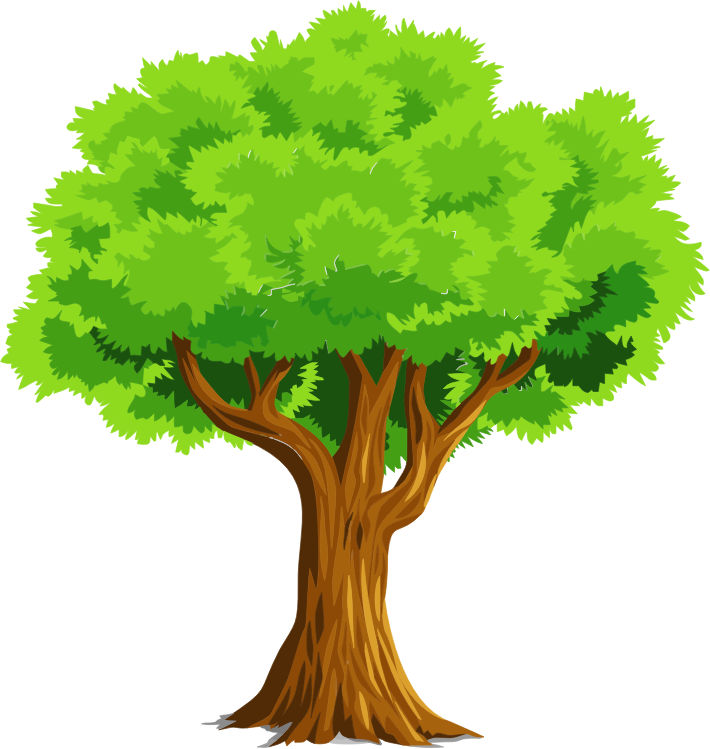 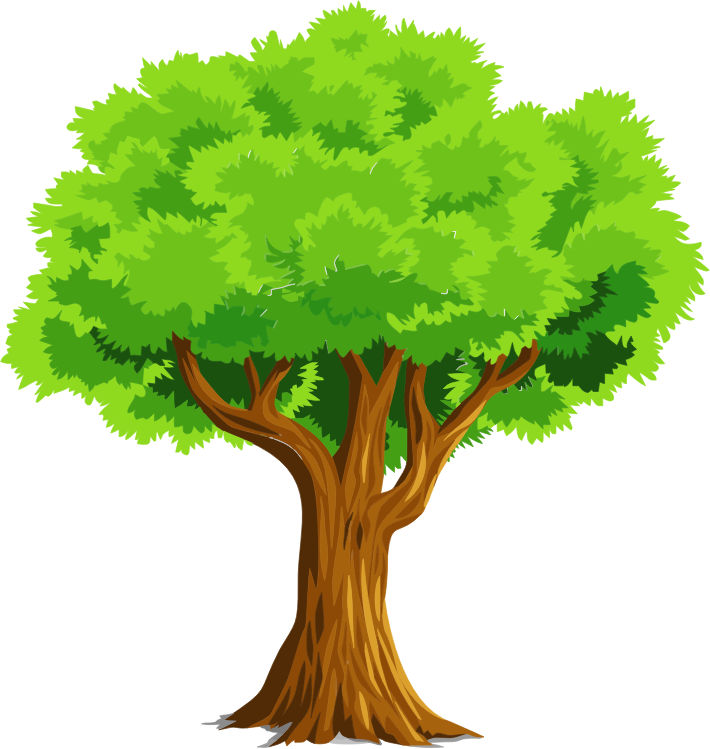 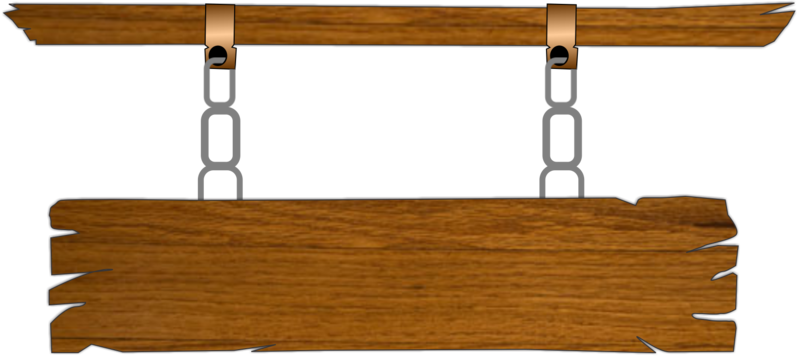 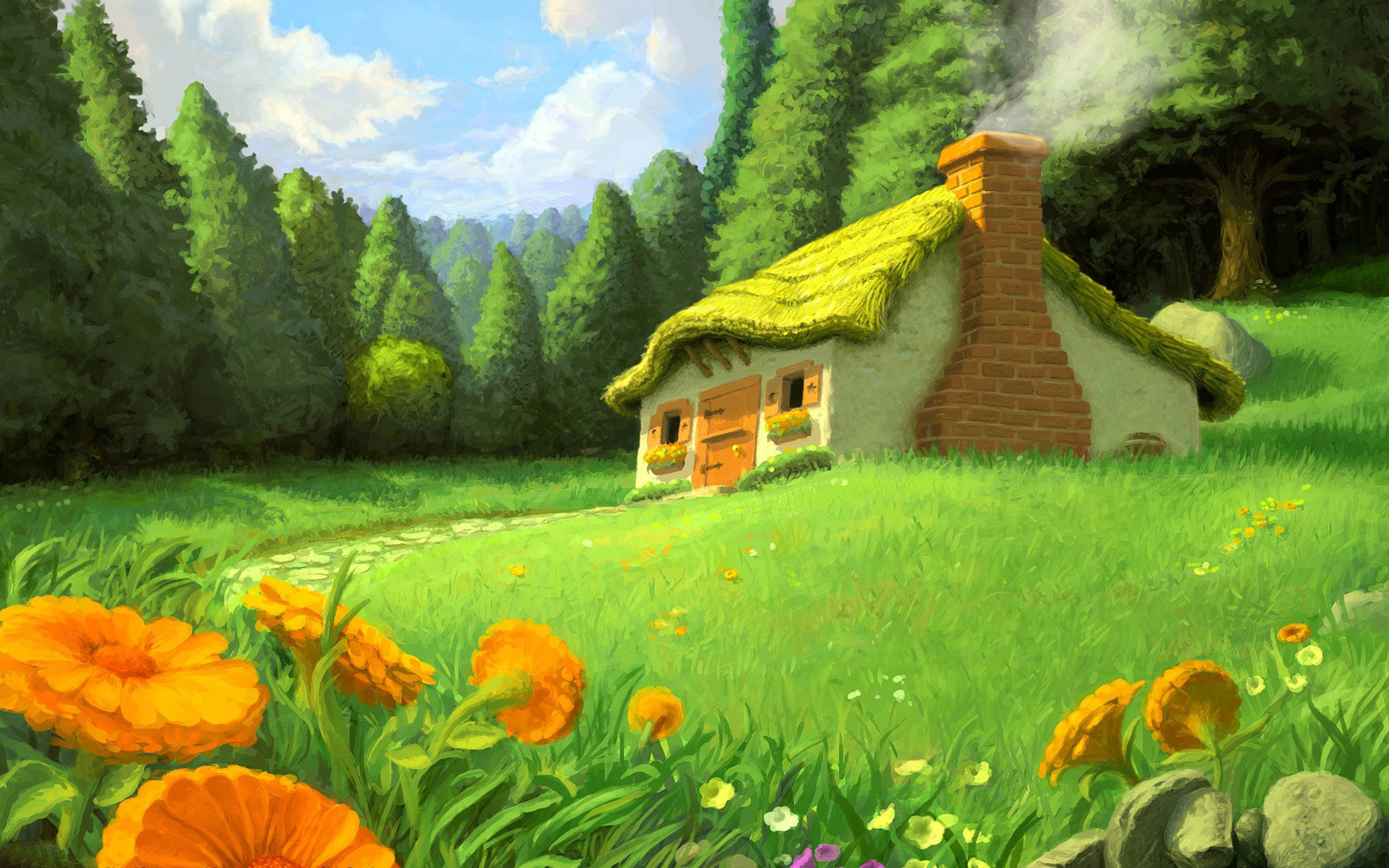 CHƠI TRỐN TÌM 
CÙNG BẠCH TUYẾT VÀ 7 CHÚ LÙN
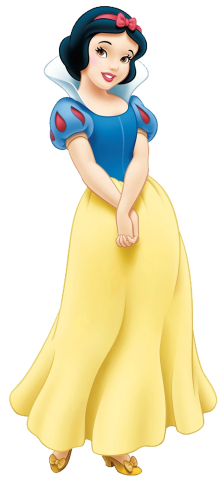 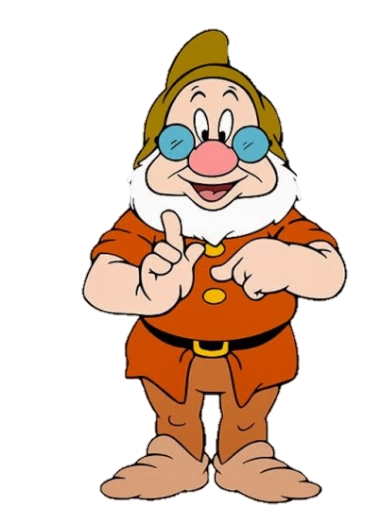 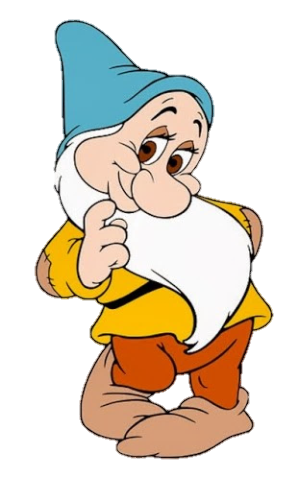 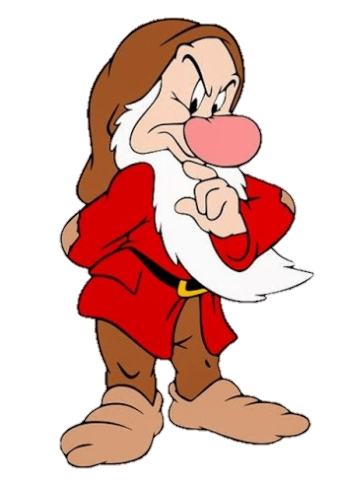 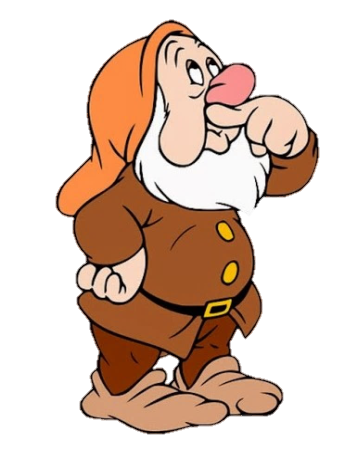 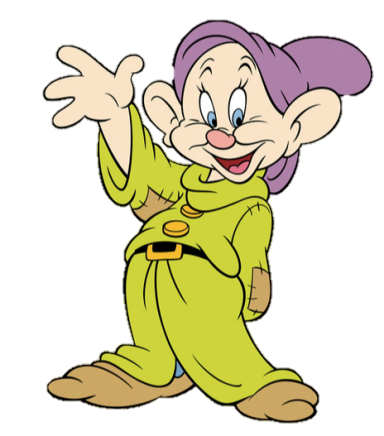 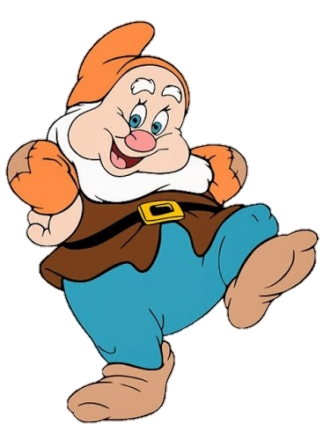 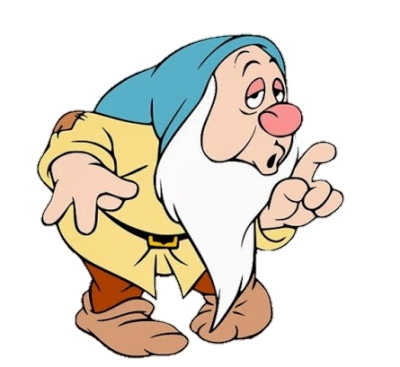 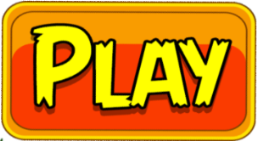 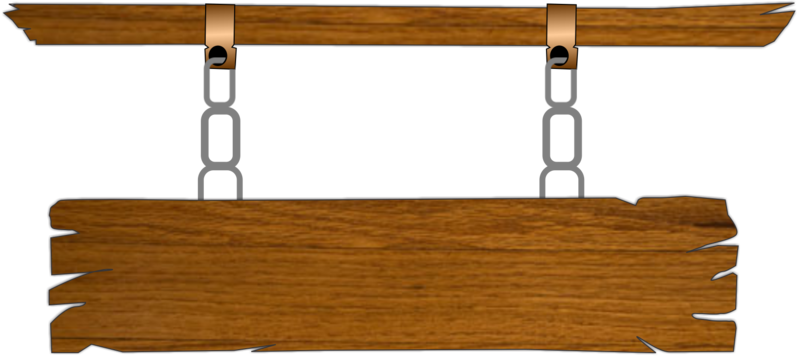 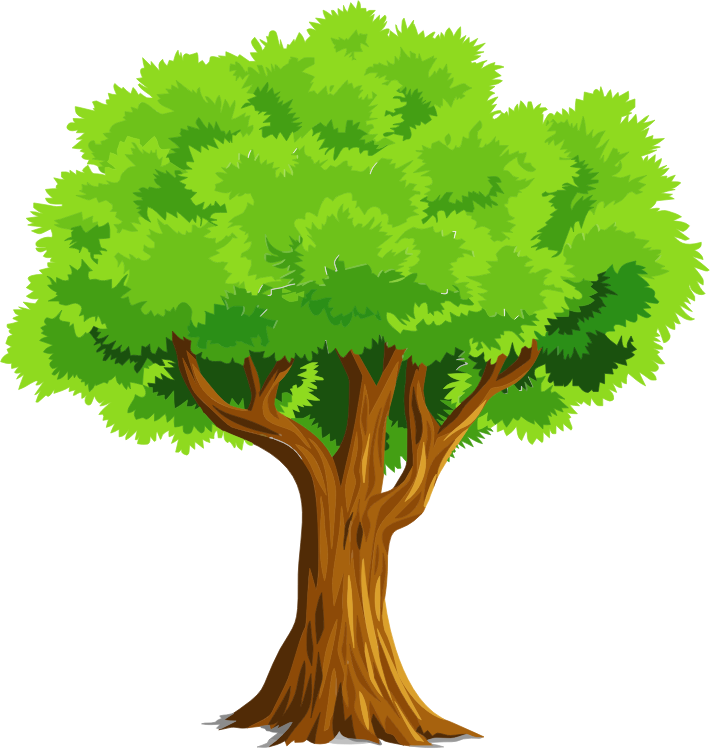 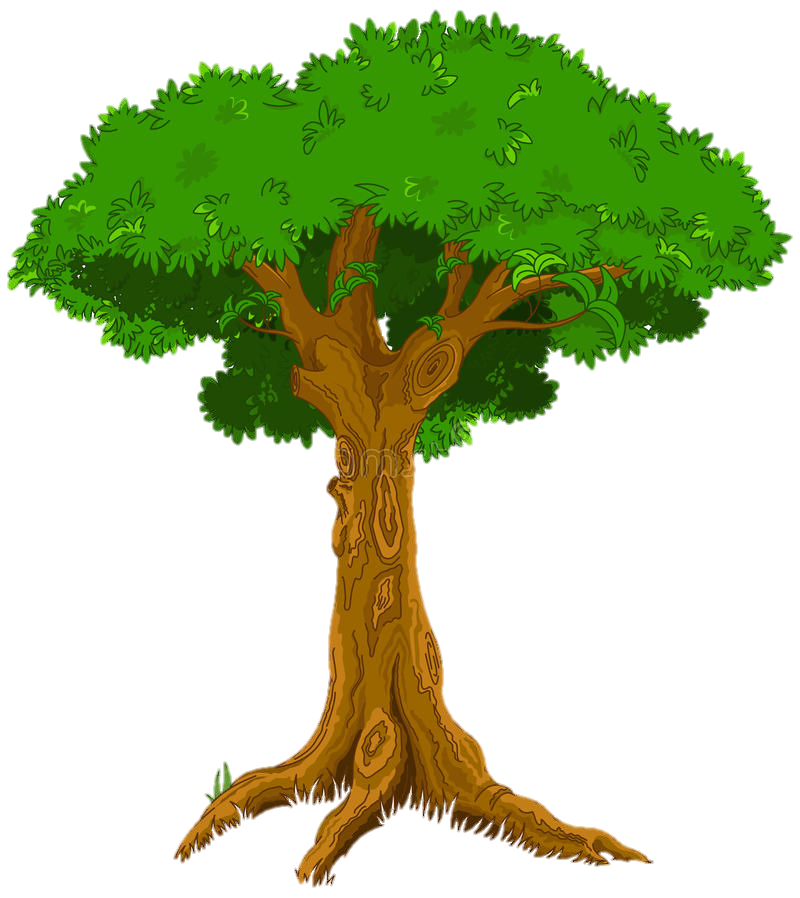 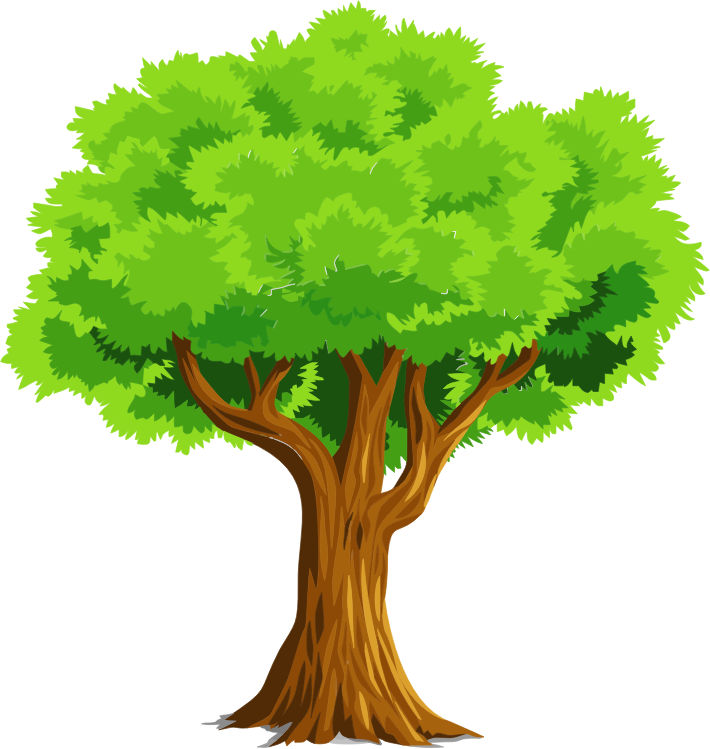 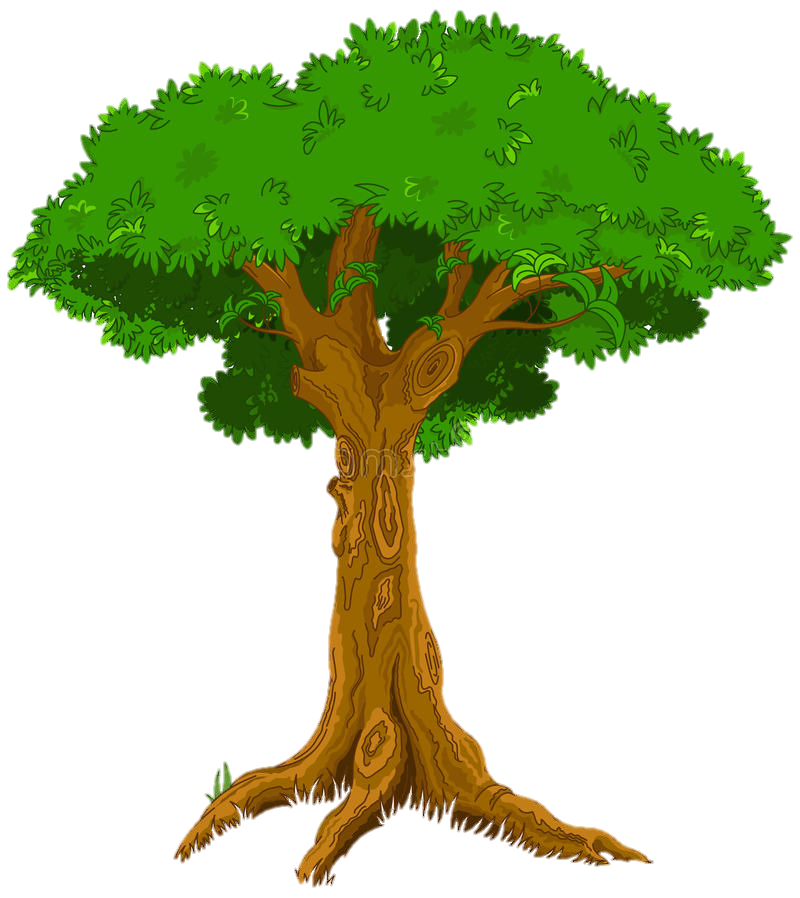 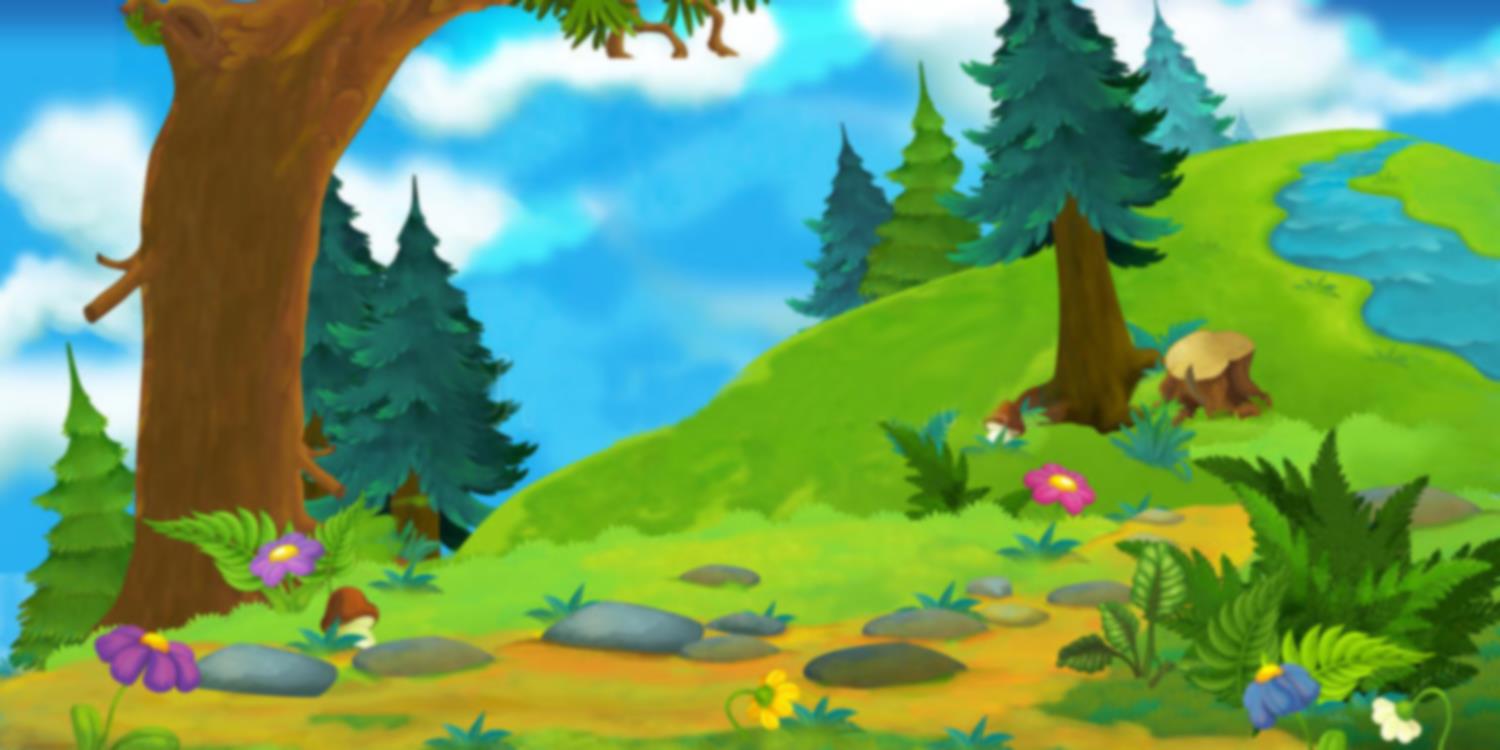 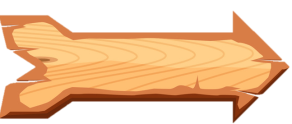 Số liền sau của 55 là?
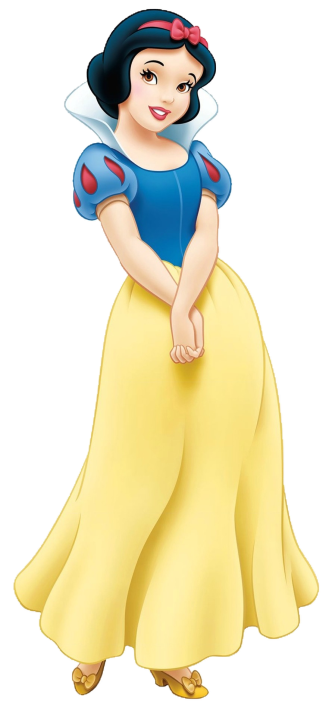 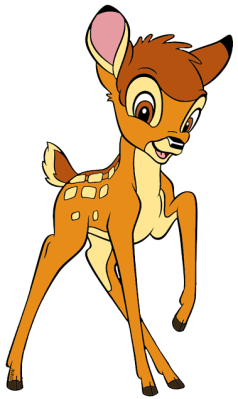 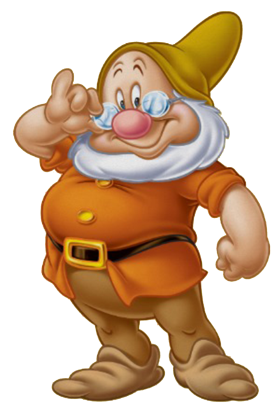 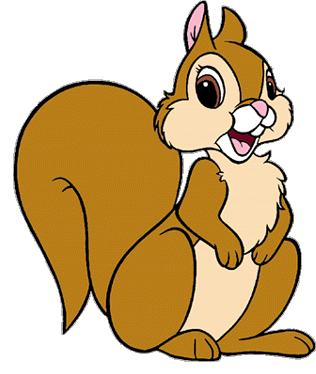 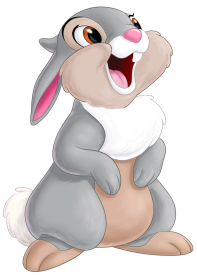 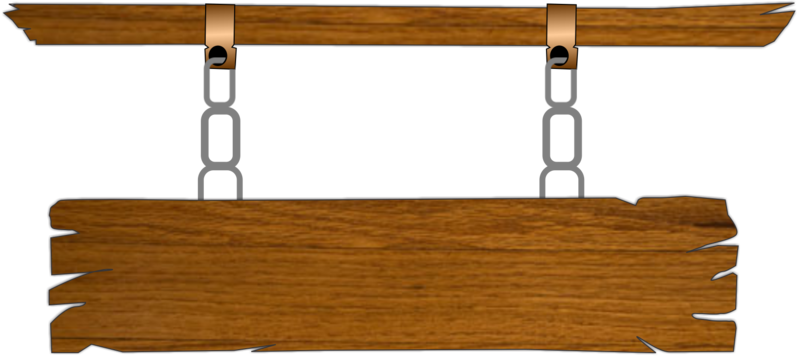 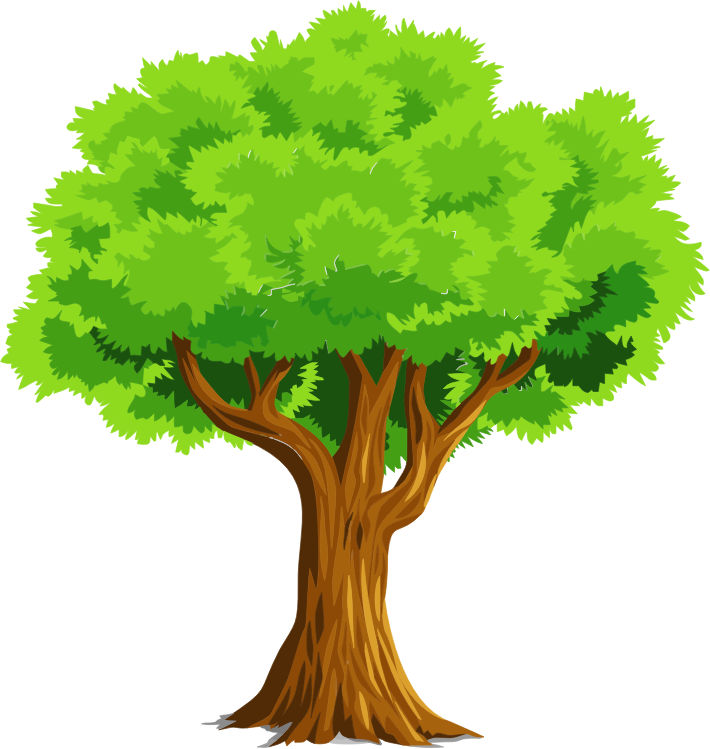 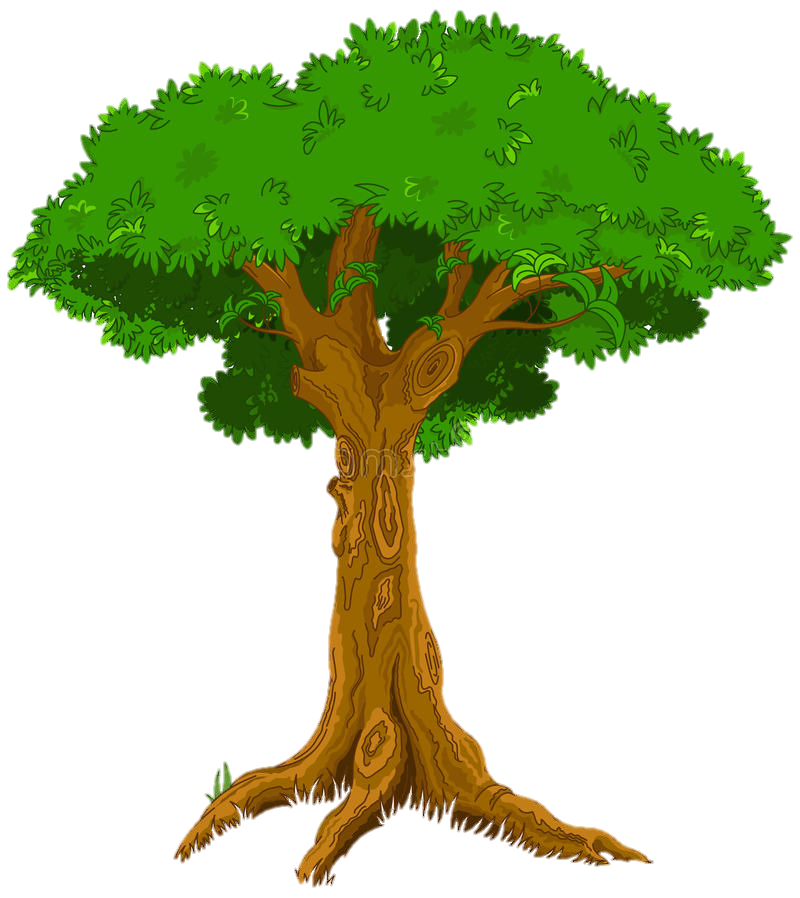 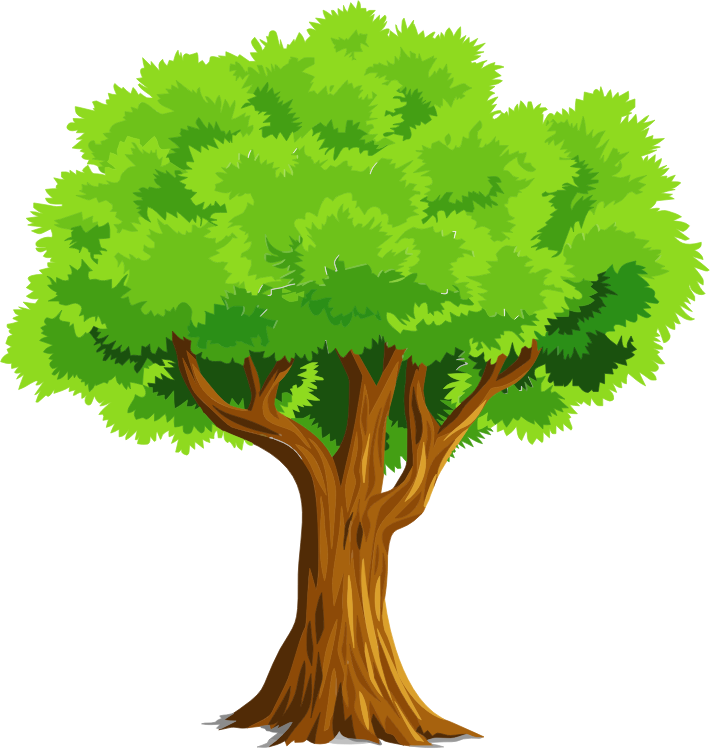 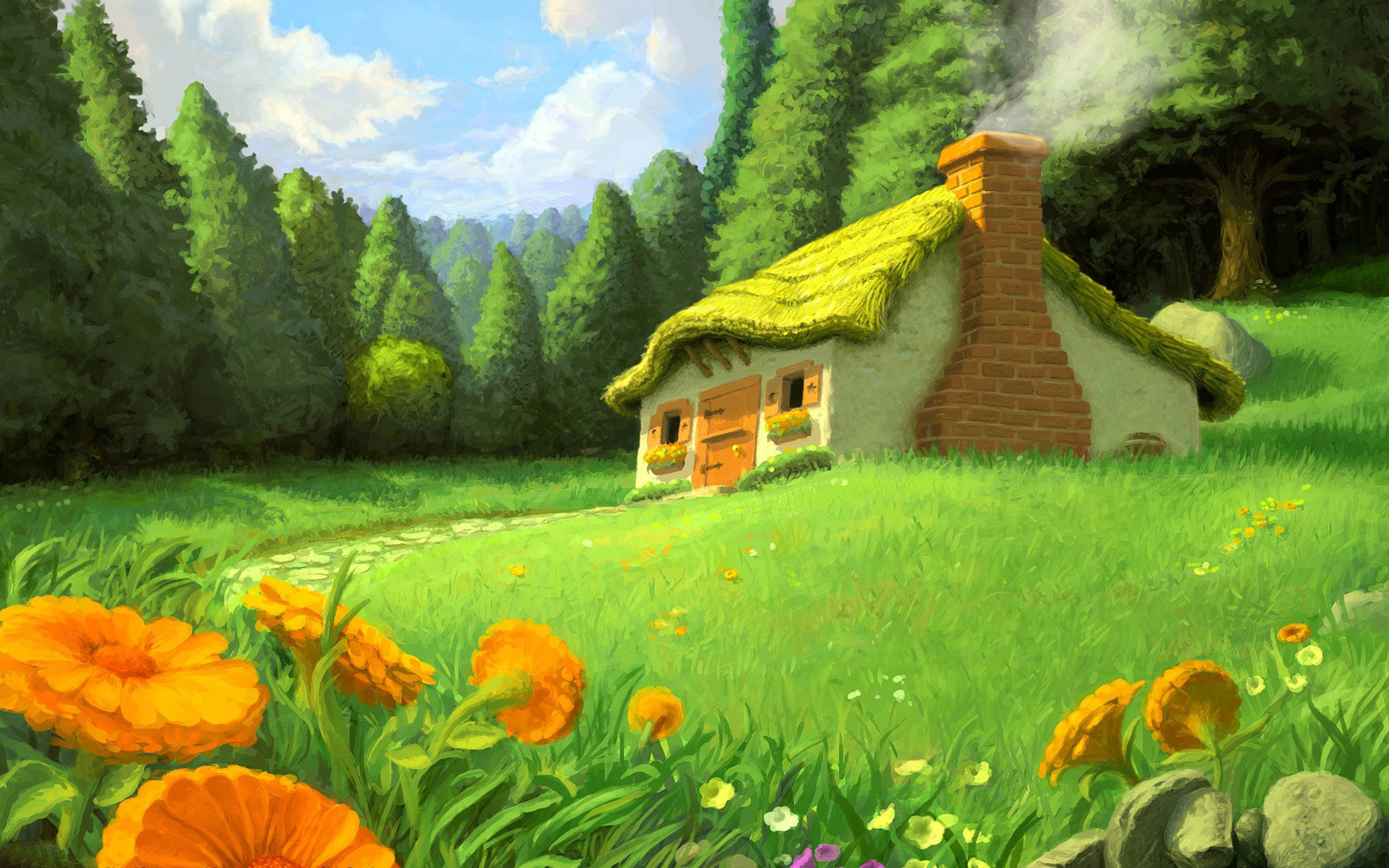 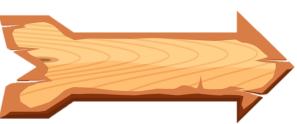 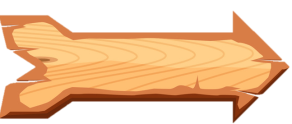 Số liền trước của 70 là?
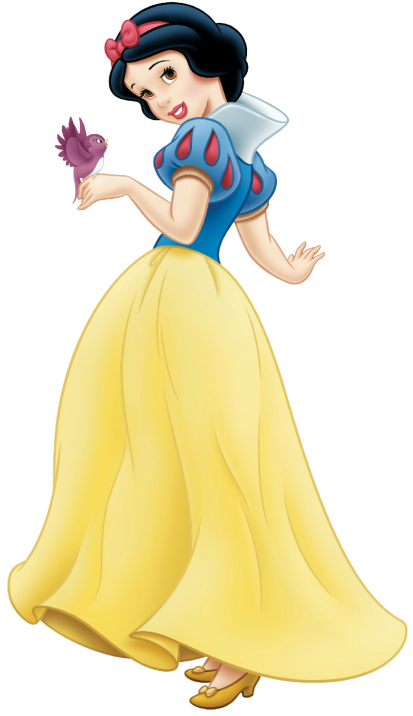 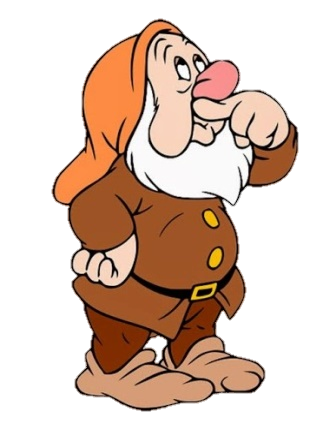 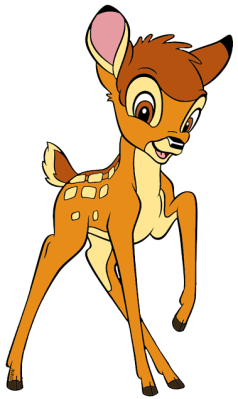 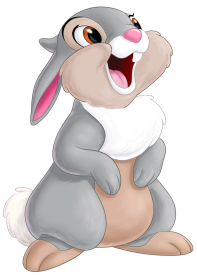 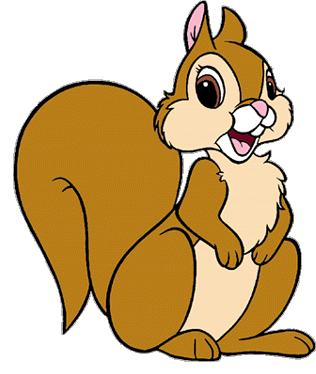 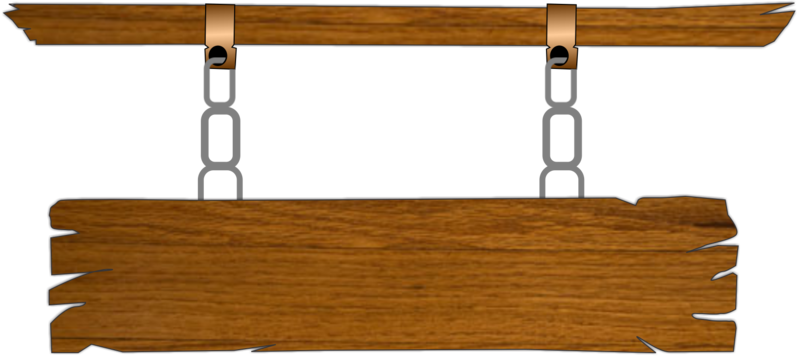 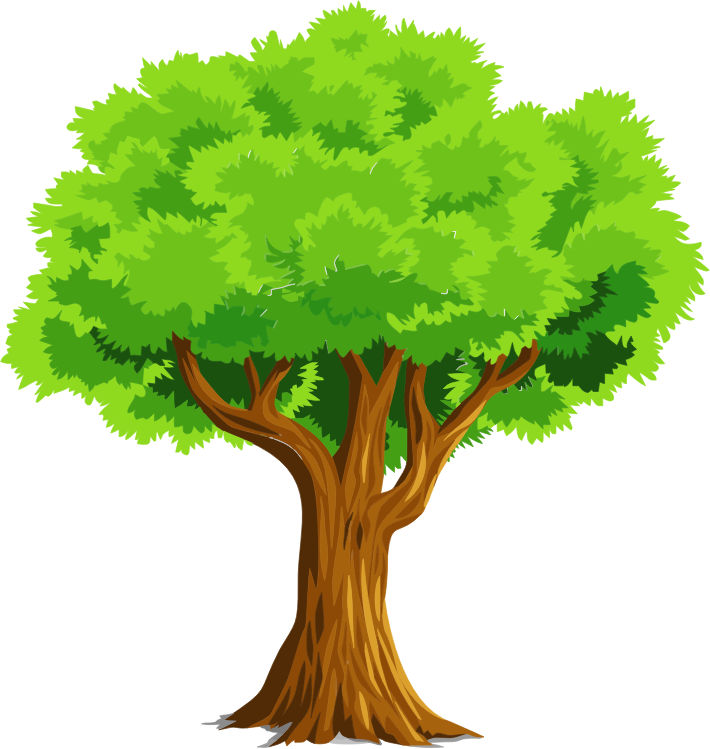 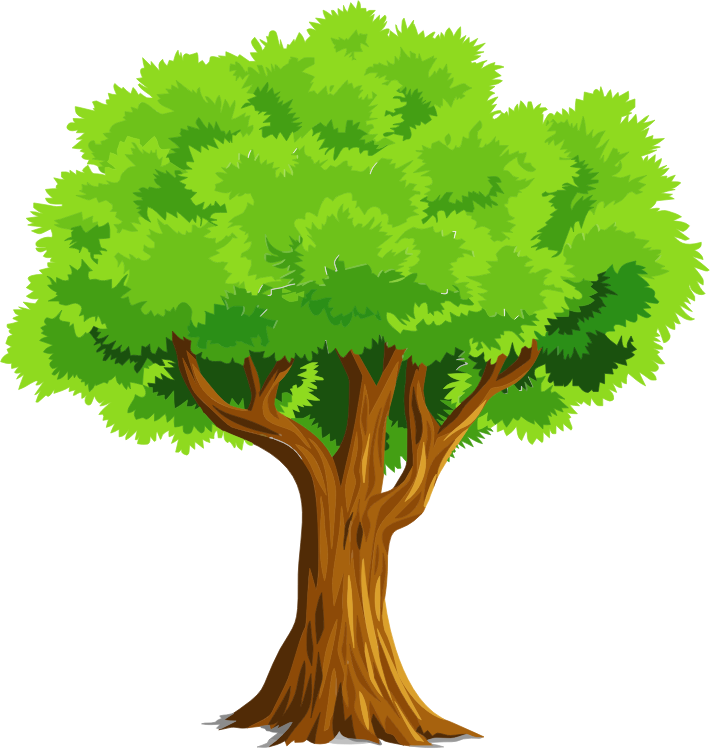 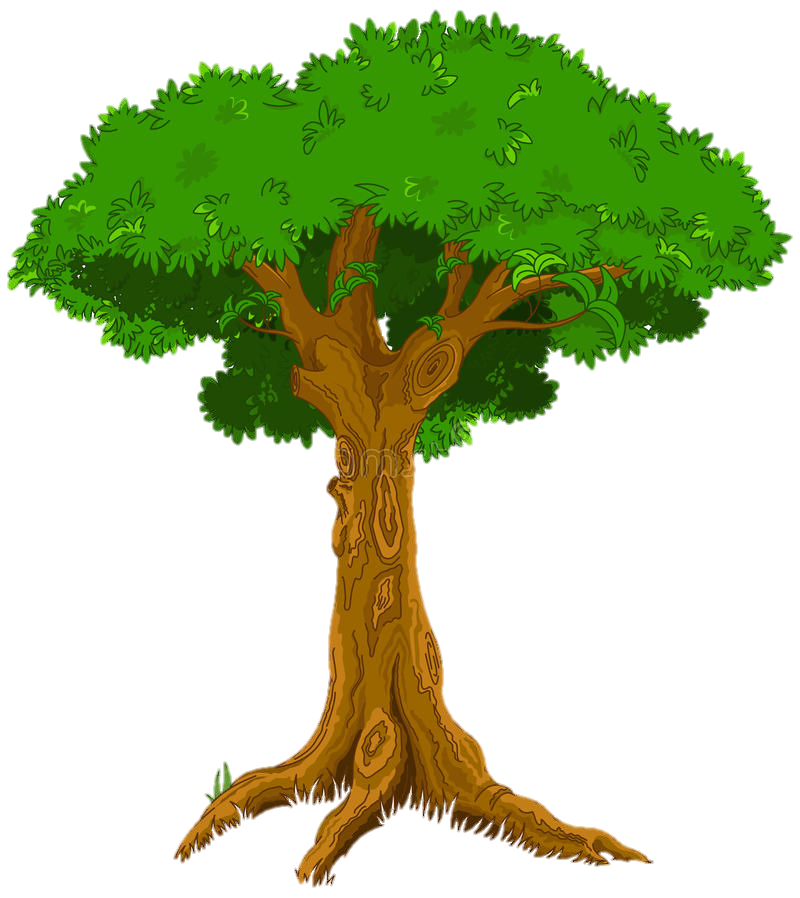 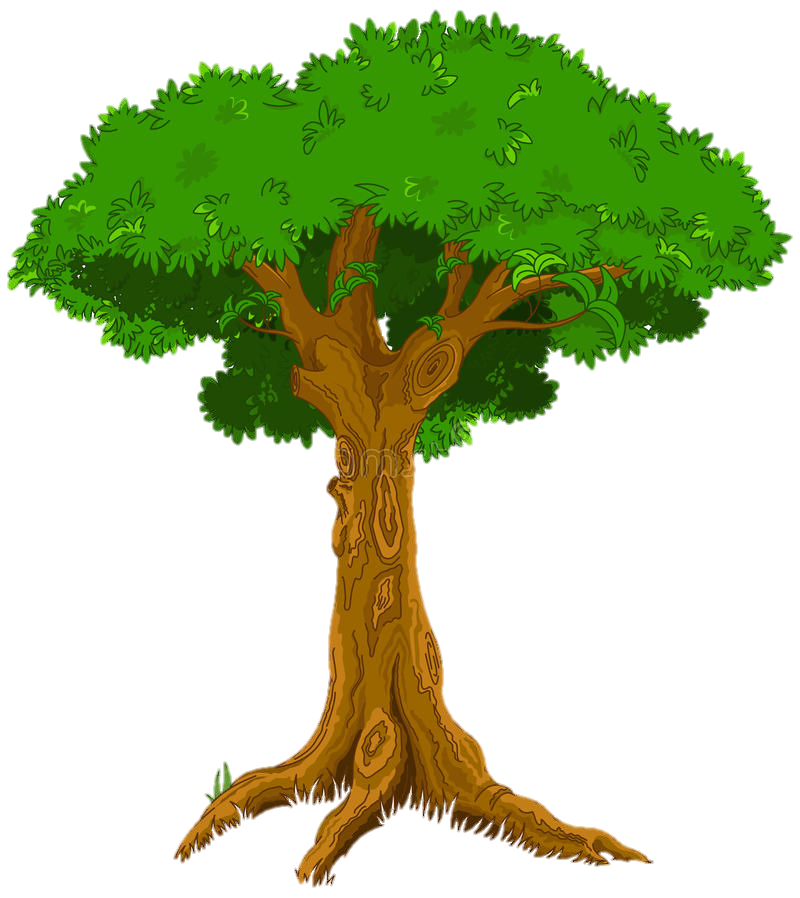 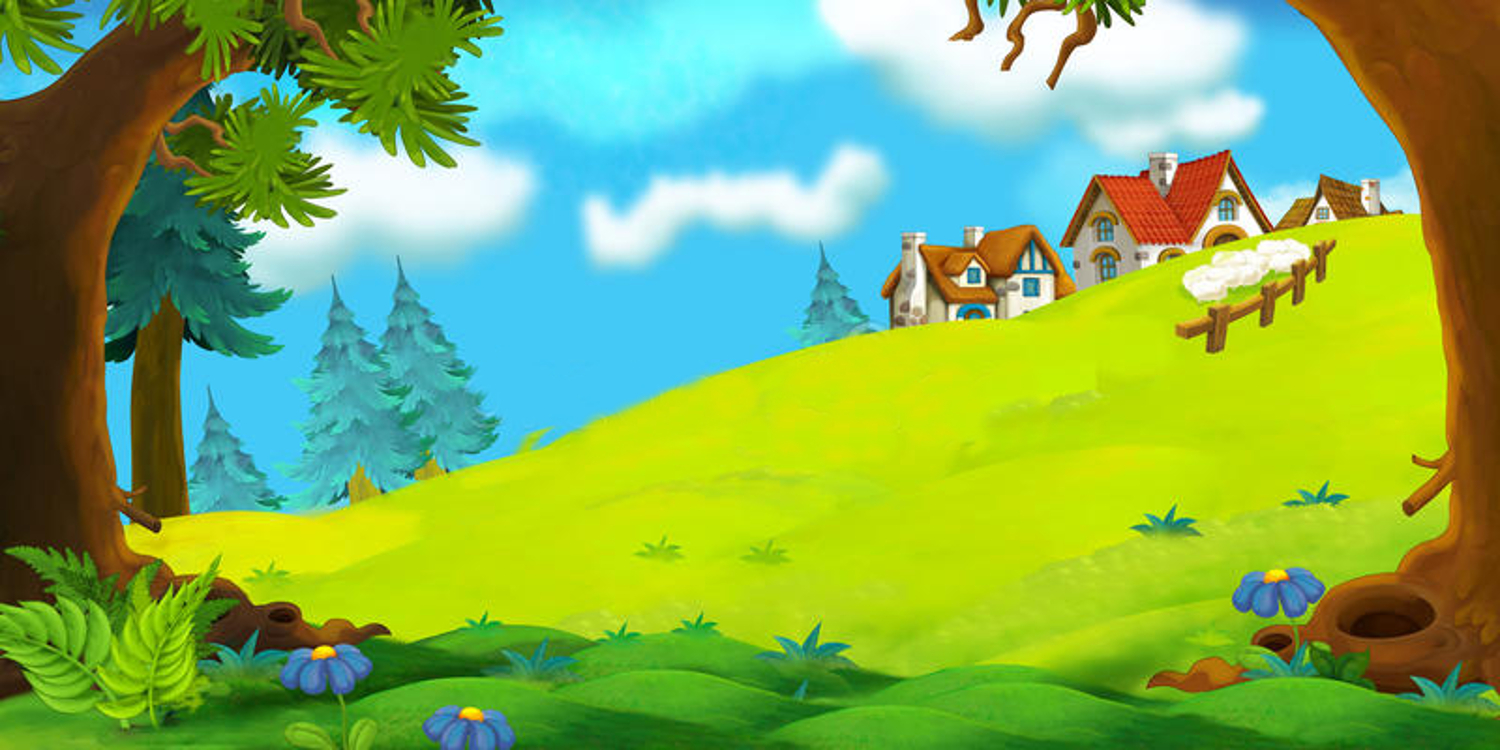 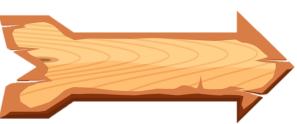 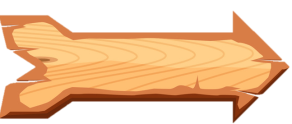 66 - 6 =
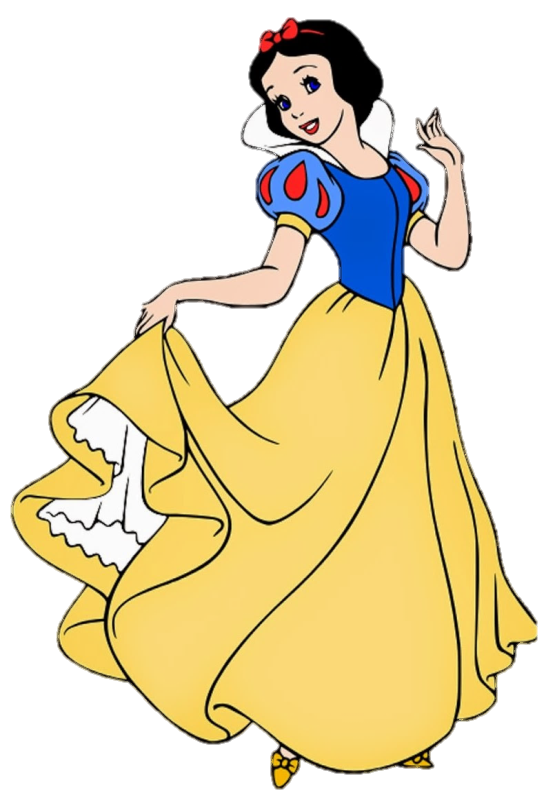 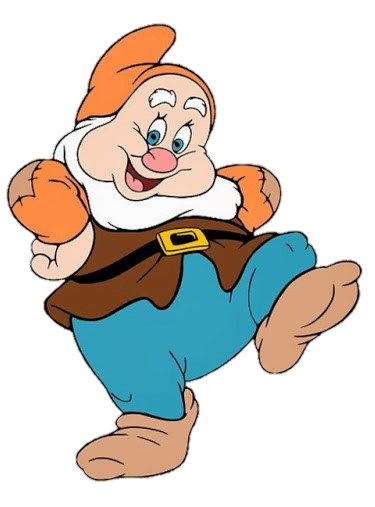 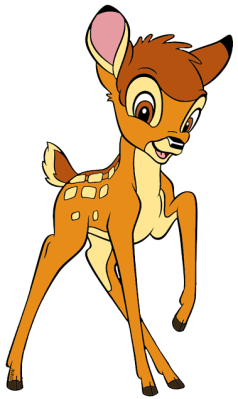 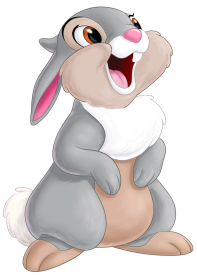 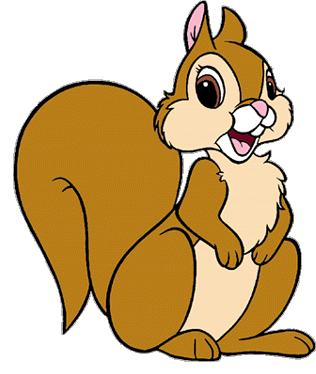 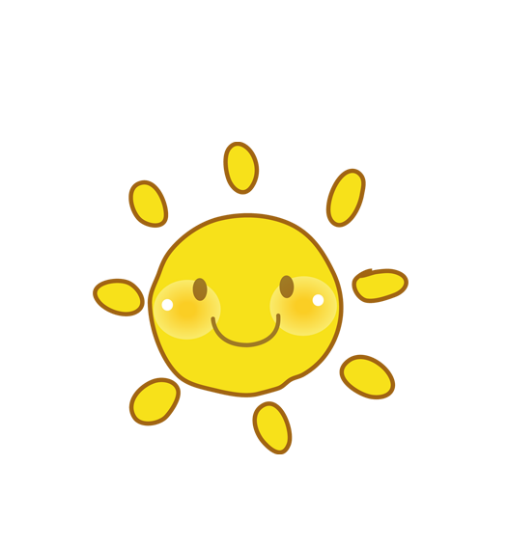 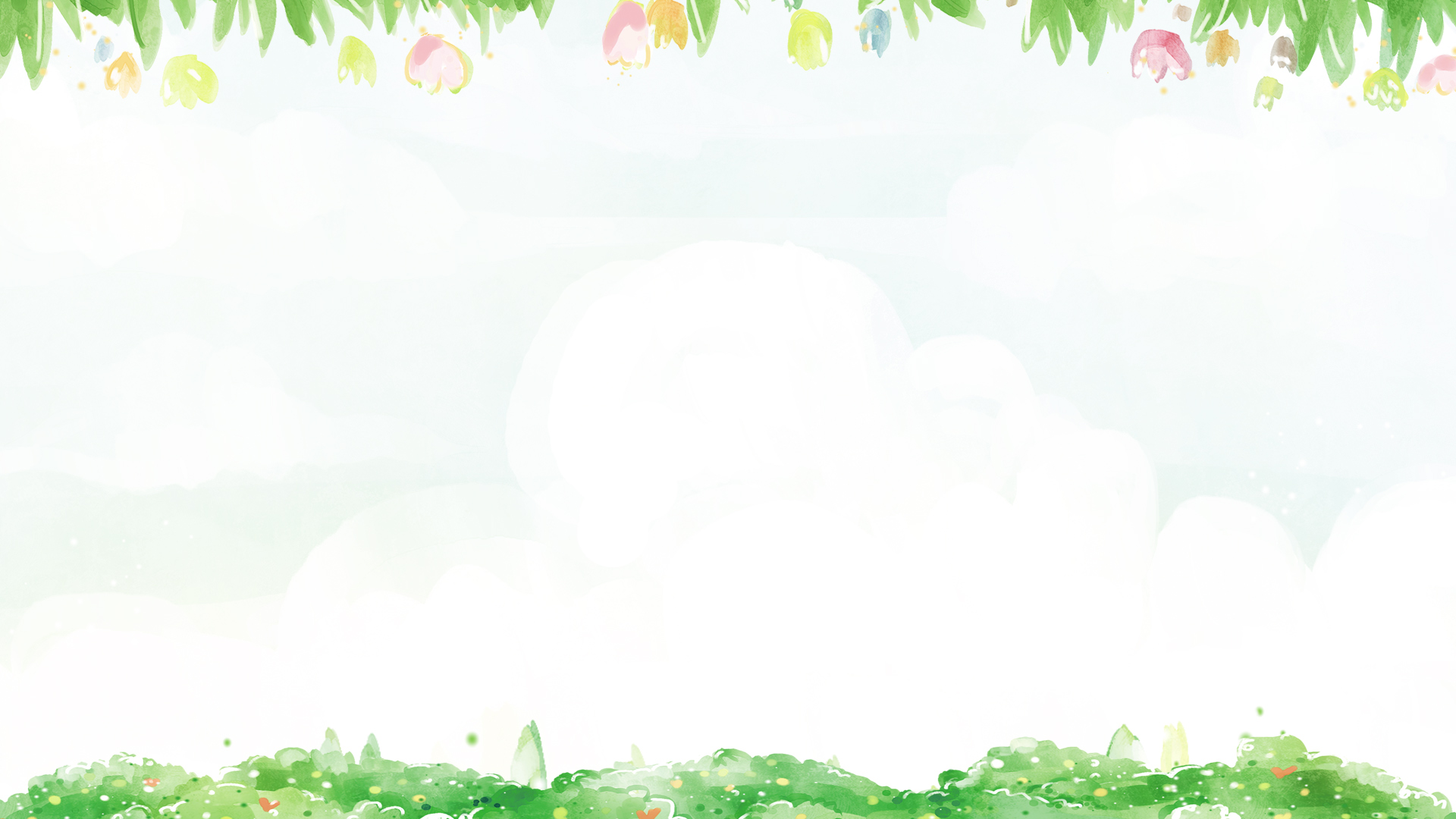 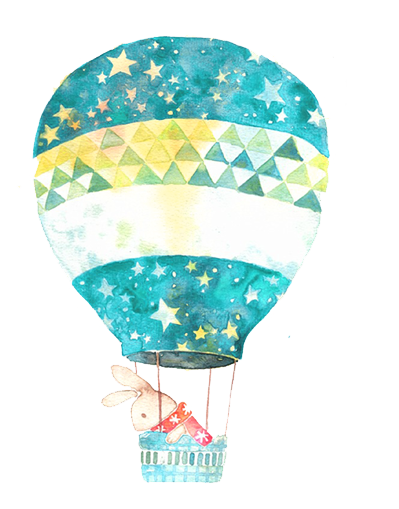 Bài 3: 
Các thành phần của phép cộng, phép trừ ( tiết 1)
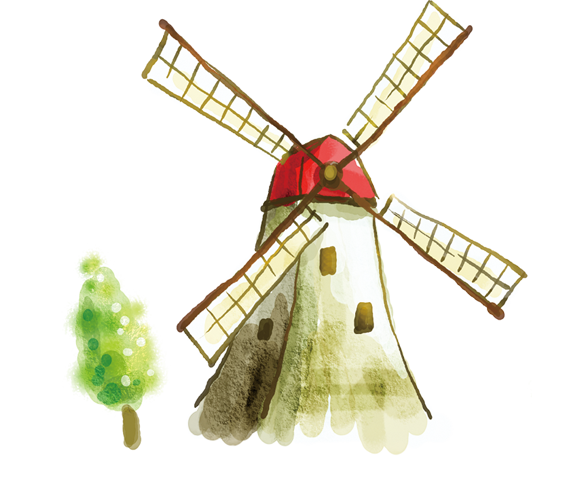 7
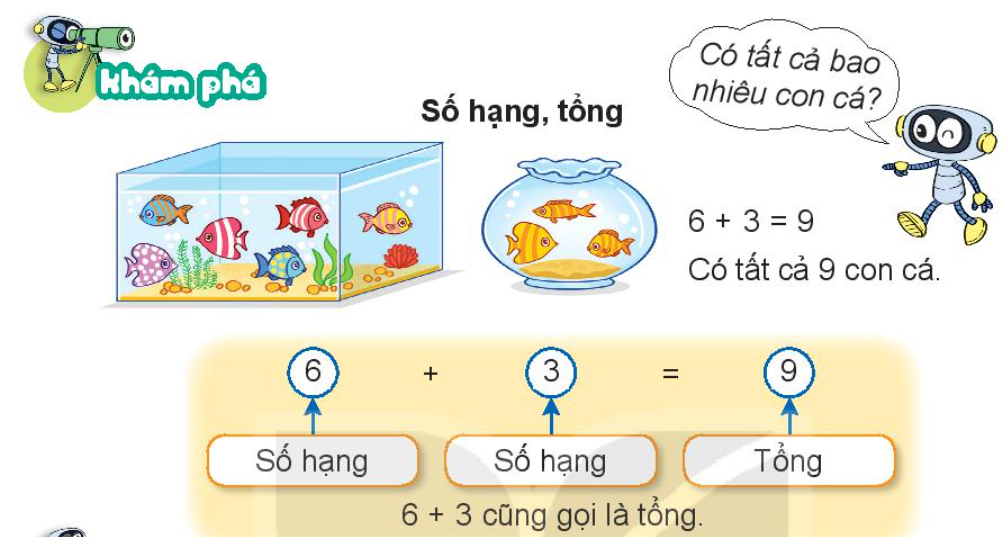 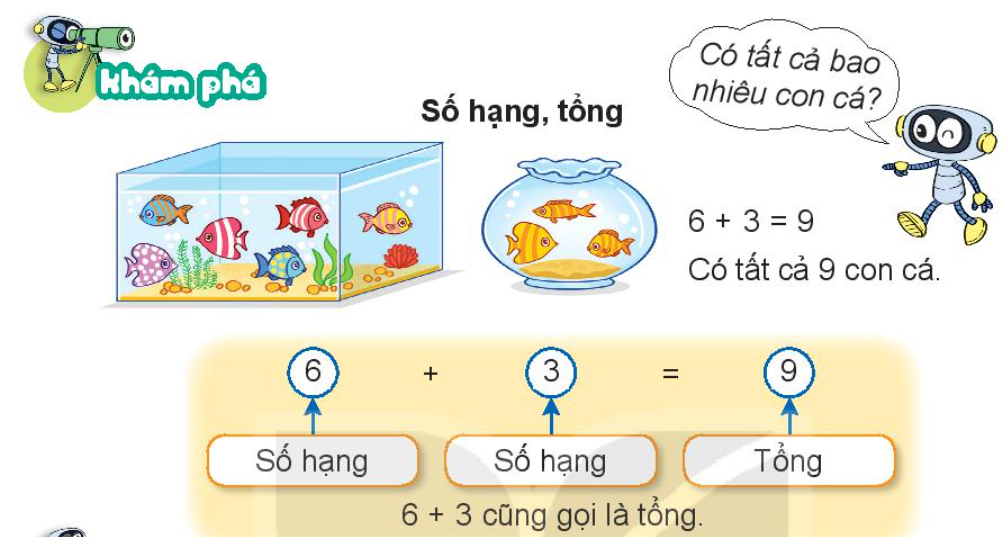 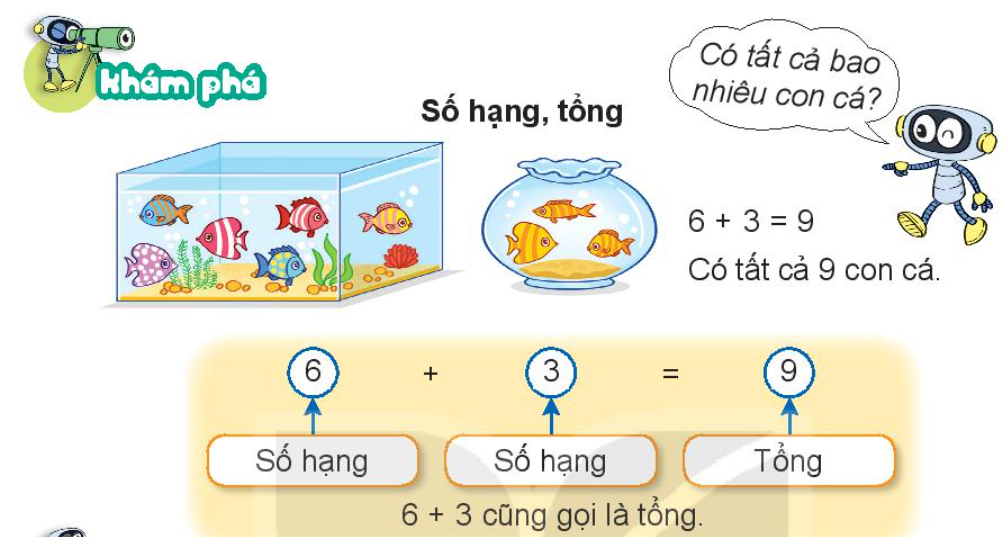 +
9
=          9
3
6
3
6
Số hạng
Số hạng
Tổng
6 + 3 cũng gọi là tổng
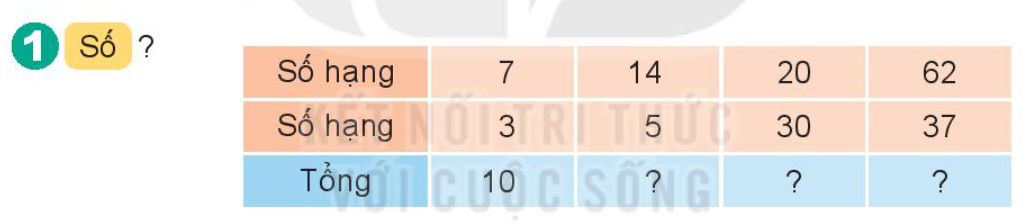 50
19
99
9
1. Đặt tính rồi tính tổng, biết các số hạng là
10
11
1. Đặt tính rồi tính tổng, biết các số hạng là
42
35
77
24
52
76
81
16
97
60
17
77
+
+
+
+
12
2. Từ các số hạng và tổng, em hãy lập các phép cộng thích hợp.
21
36
44
32
23
4
=
+
+
=
13
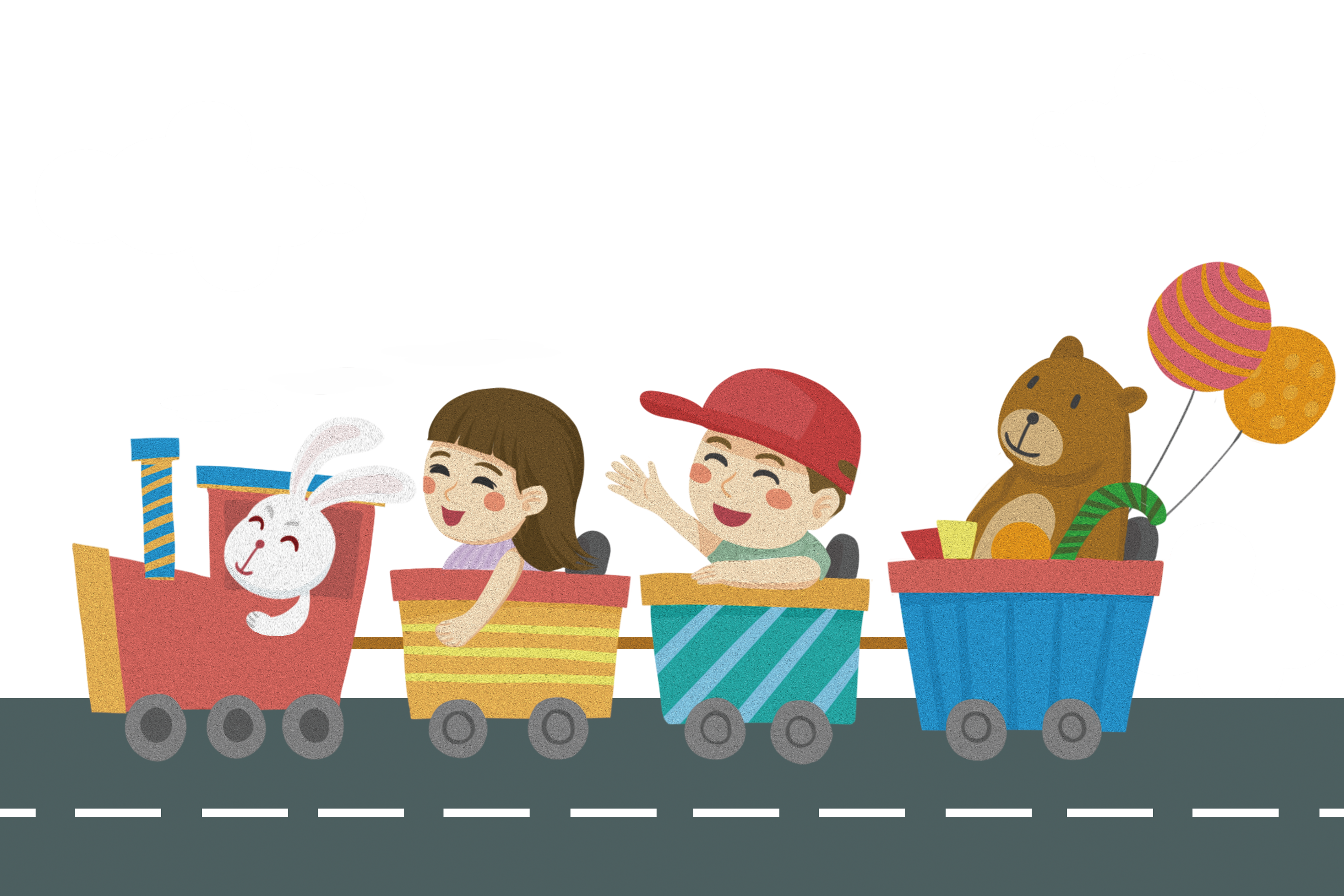 CHÀO TẠM BIỆT